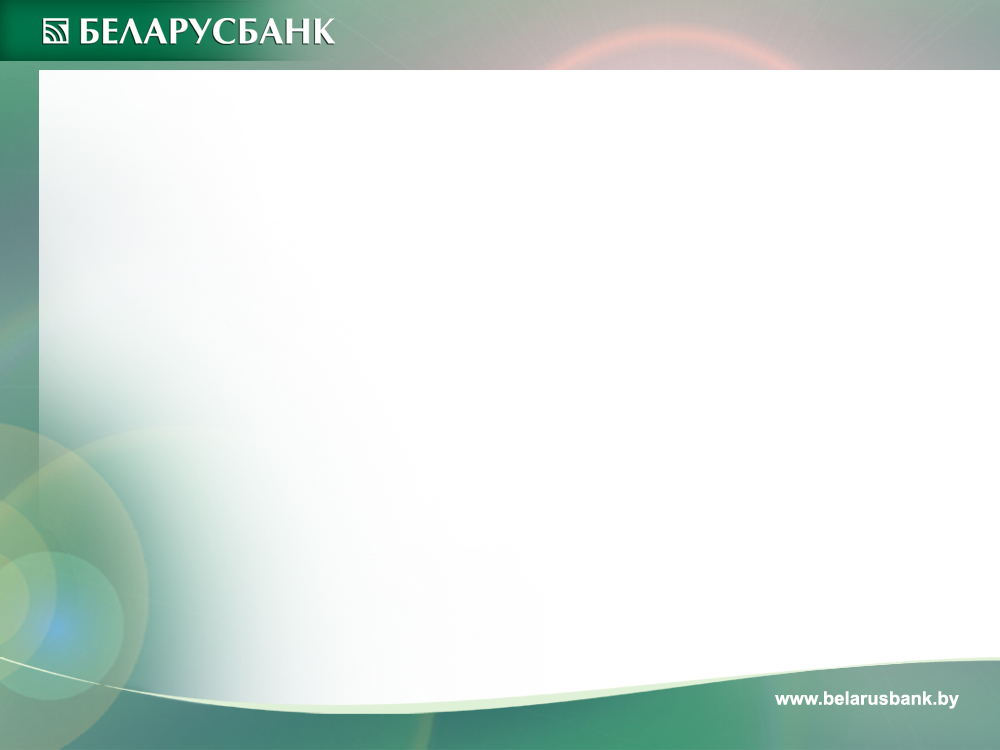 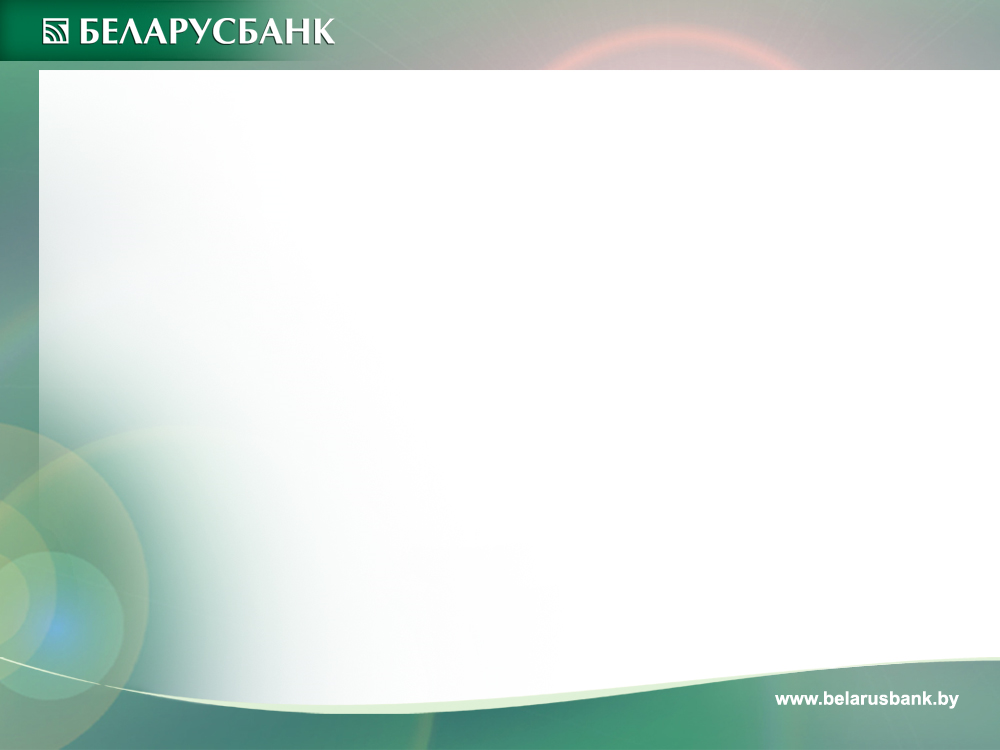 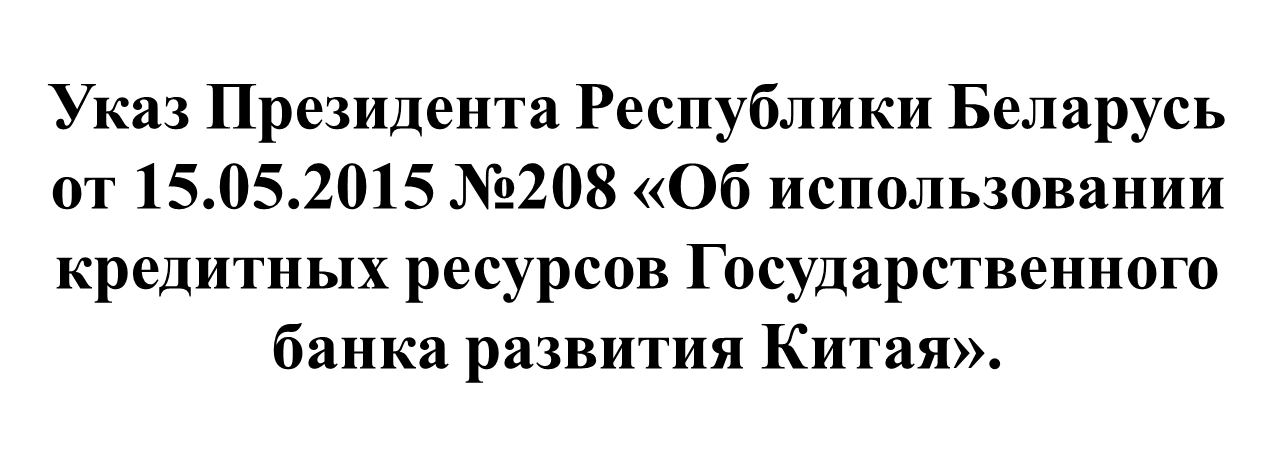 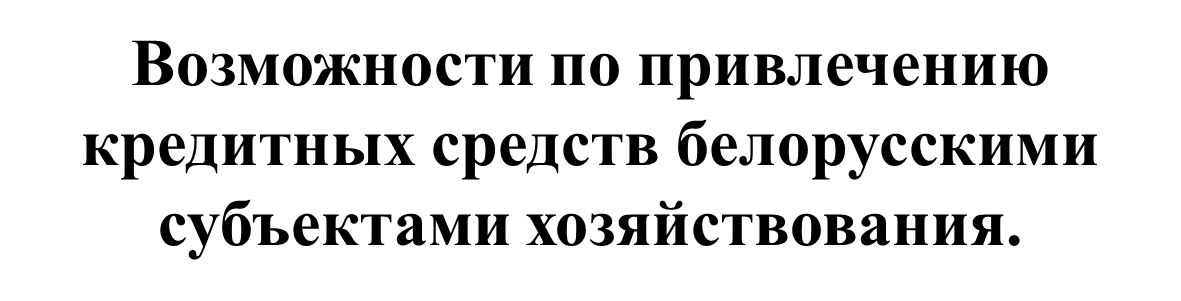 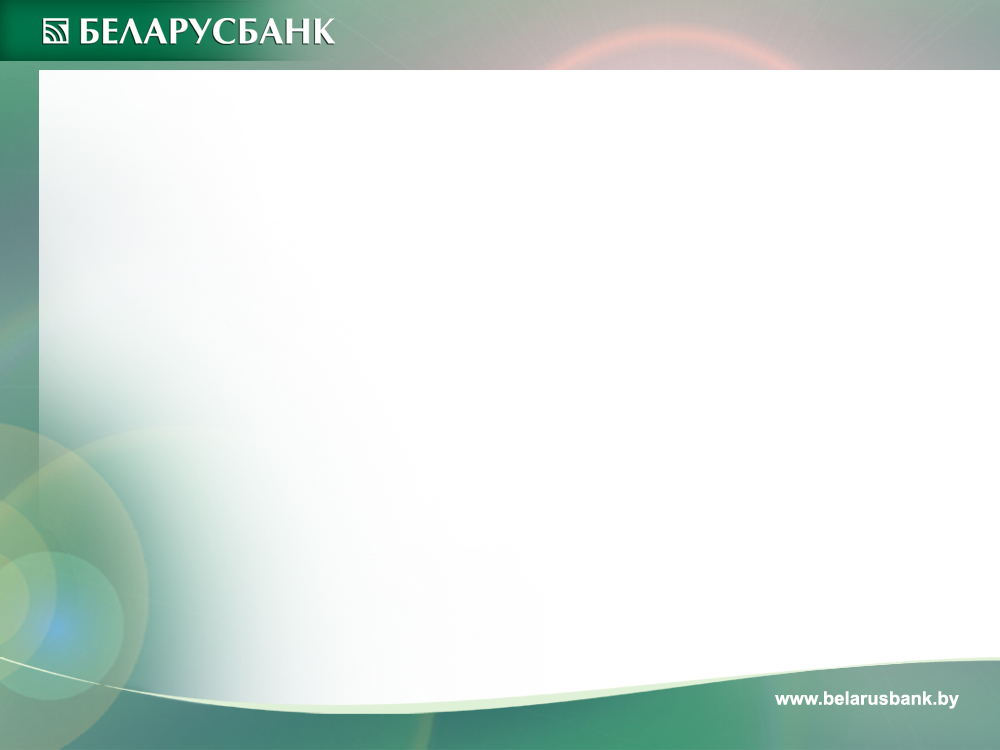 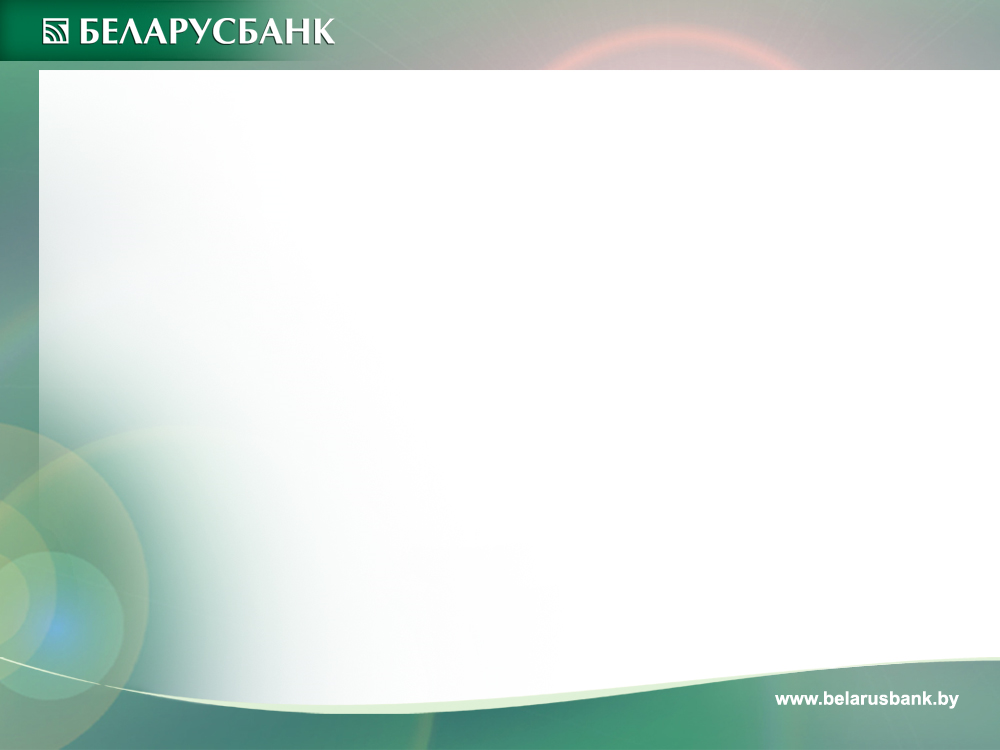 Государственным банком развития Китая (далее – ГБРК) в целях финансирования белорусско-китайских инвестиционных проектов              ОАО «АСБ Беларусбанк» открыта кредитная линия в сумме 300 млн. долларов США.

Преимущества кредитной линии:
- льготная процентная ставка;
- длительный период пользования кредитными средствами;
- отсрочка по погашению кредита до 5 лет;
- кредитование предприятий различных отраслей экономики вне зависимости от масштаба деятельности и формы собственности;
- возможность привлечения долгосрочного финансирования без страхового покрытия АСЭК КНР.
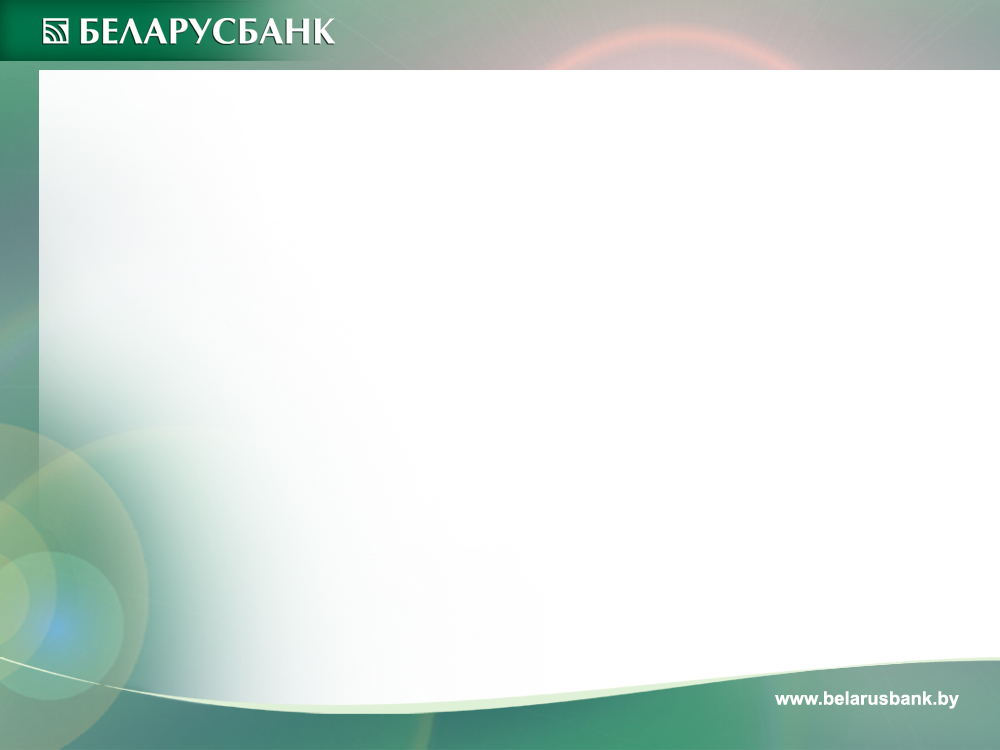 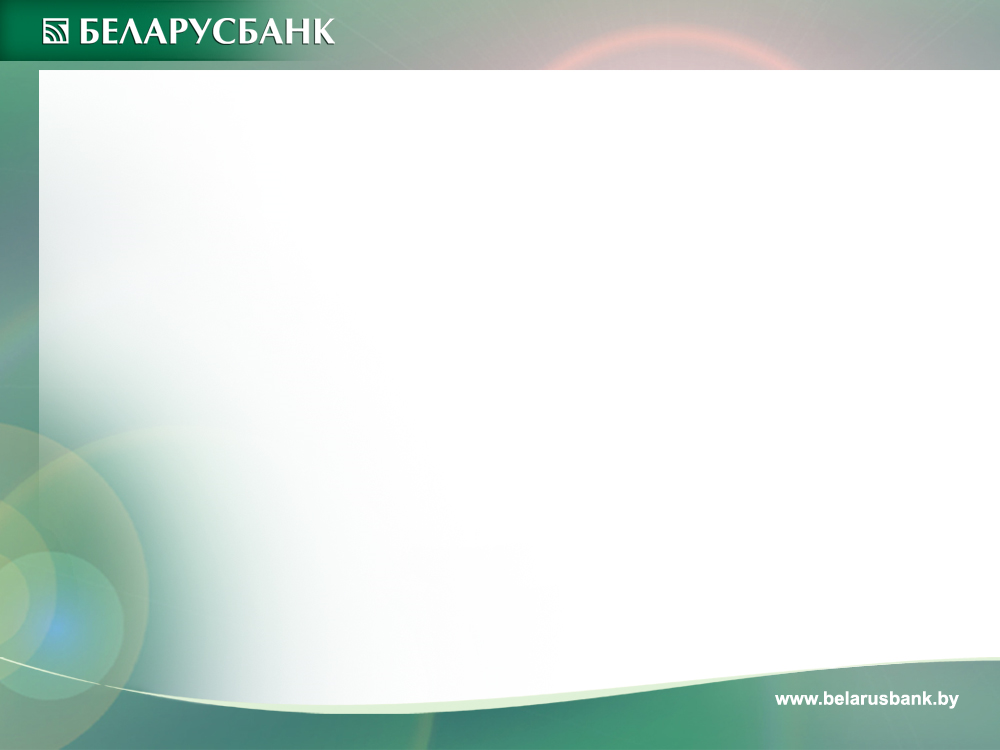 Требования к инвестиционным проектам:

эффективность и окупаемость;
наличие контракта с резидентом КНР на поставку оборудования (выполнение работ, оказание услуг);
предпочтительная доля китайской составляющей - 50% от стоимости проекта (по согласованию с ГБРК возможно менее 50%).


Условия финансирования инвестиционных проектов:

- финансируется не более 85% стоимости внешнеторгового контракта; 

В отдельных случаях за счет ресурсов ГБРК может быть  оплачено до 100% стоимости контракта - при условии, что заявителем в рамках инвестиционного проекта обеспечено участие собственными средствами в размере 15% от стоимости проекта.
- период кредитования - до 15 лет;- процентная ставка за пользование кредитом –6 мес. Libor + 6 п.п.;- комиссии иностранного банка, подлежащие возмещению кредитополучателем:    
              комиссия за управление – 0,8% разово от суммы кредита;
              комиссия за обязательство - 0,4% годовых от неосвоенной суммы кредита.
Эффективная процентная ставка для кредитополучателя – порядка 6,9% годовых.
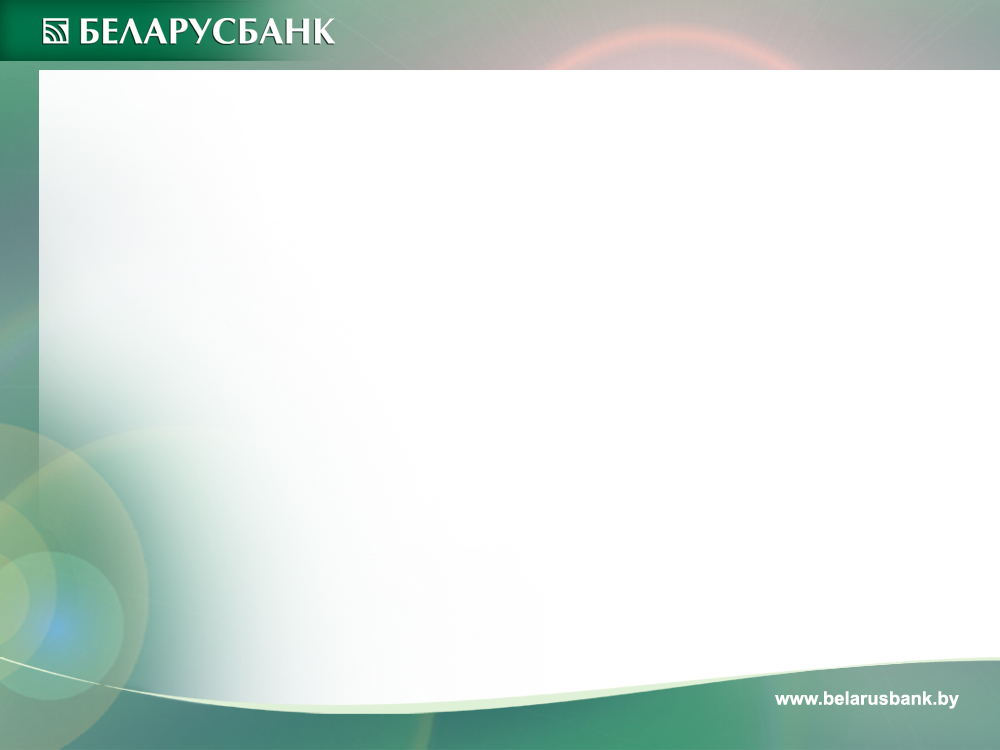 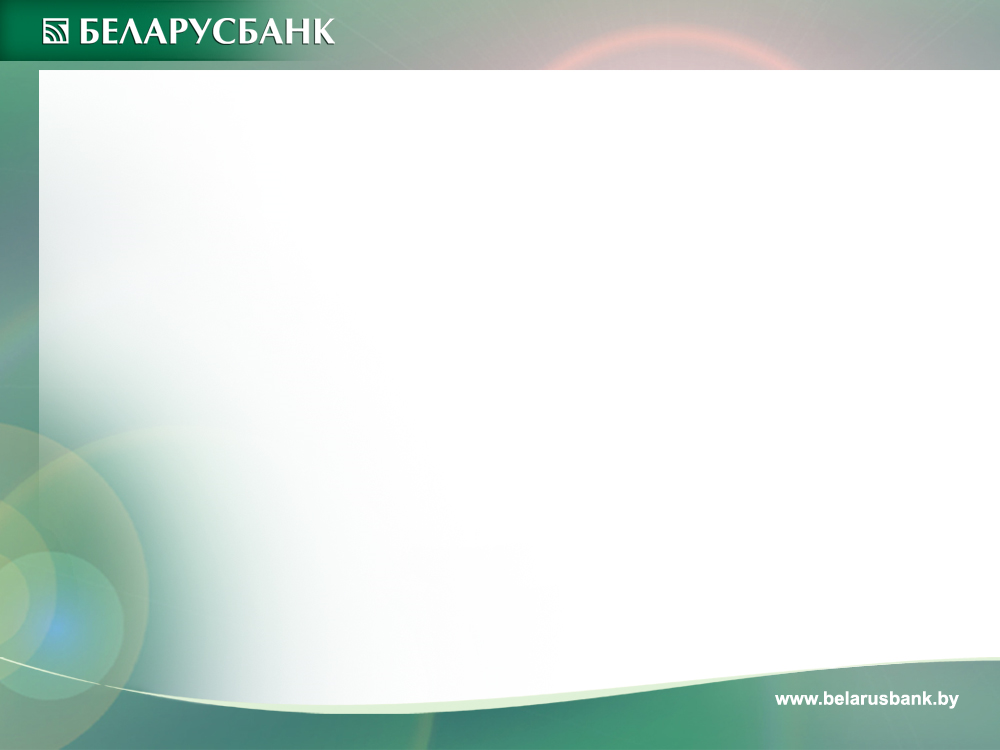 Кредитование субъектов малого и среднего бизнеса
В соответствии с Законом Республики Беларусь от 01.07.2010 №148-З:

1) к субъектам малого предпринимательства относятся:
индивидуальные предприниматели, зарегистрированные в Республике Беларусь;
микроорганизации - зарегистрированные в Республике Беларусь коммерческие организации со средней численностью работников за календарный год до 15 человек включительно;
малые организации - зарегистрированные в Республике Беларусь коммерческие организации со средней численностью работников за календарный год от 16 до 100 человек включительно;

2) к субъектам среднего предпринимательства относятся зарегистрированные в Республике Беларусь коммерческие организации со средней численностью работников за календарный год от 101 до 250 человек включительно.
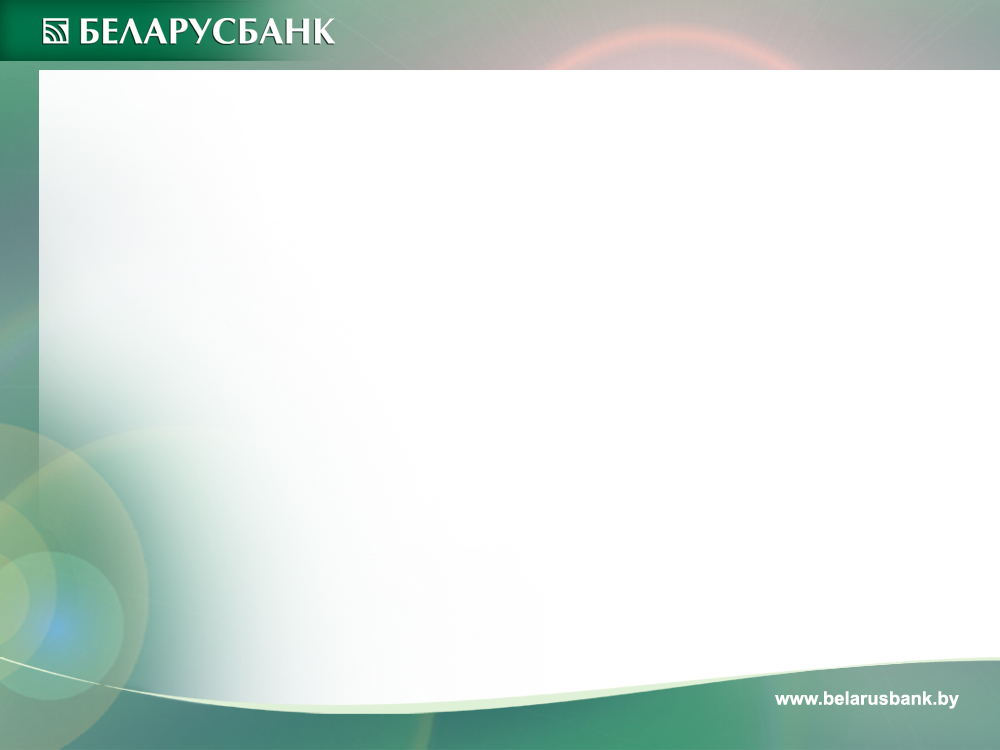 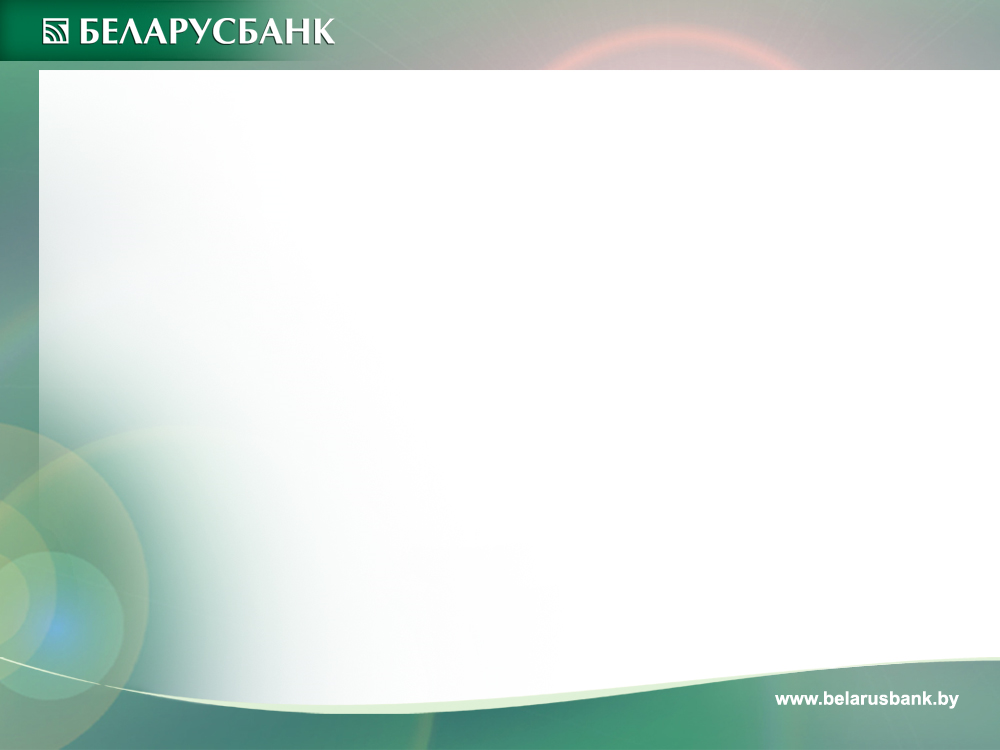 Кредитование субъектов малого и среднего бизнеса
Из средств кредитной линии в 300 млн. долларов США выделена линия в размере 50 млн. долларов США для финансирования проектов МСБ, в отношении которой:

применяется пакетный метод рассмотрения проектов, что позволяет финансировать проекты с любыми суммами потребности в кредитах;  

        Минимальная сумма кредита по проекту МСБ, определенная ГБРК, составляет 300 тыс. USD. Пакетный принцип предполагает возможность формирования банком «пакета» проектов, заявленная сумма потребности в кредитах по которым в сумме составит 300 тыс. USD.

сокращено время одобрения проектов китайским банком – до 1 месяца.

      По проектам субъектов хозяйствования, не относящимся к категории МСБ в соответствии с законодательством Республики Беларусь, срок одобрения проектов составляет до 2-х месяцев, а минимальная сумма кредита – 1 млн. USD (также применим пакетный метод).
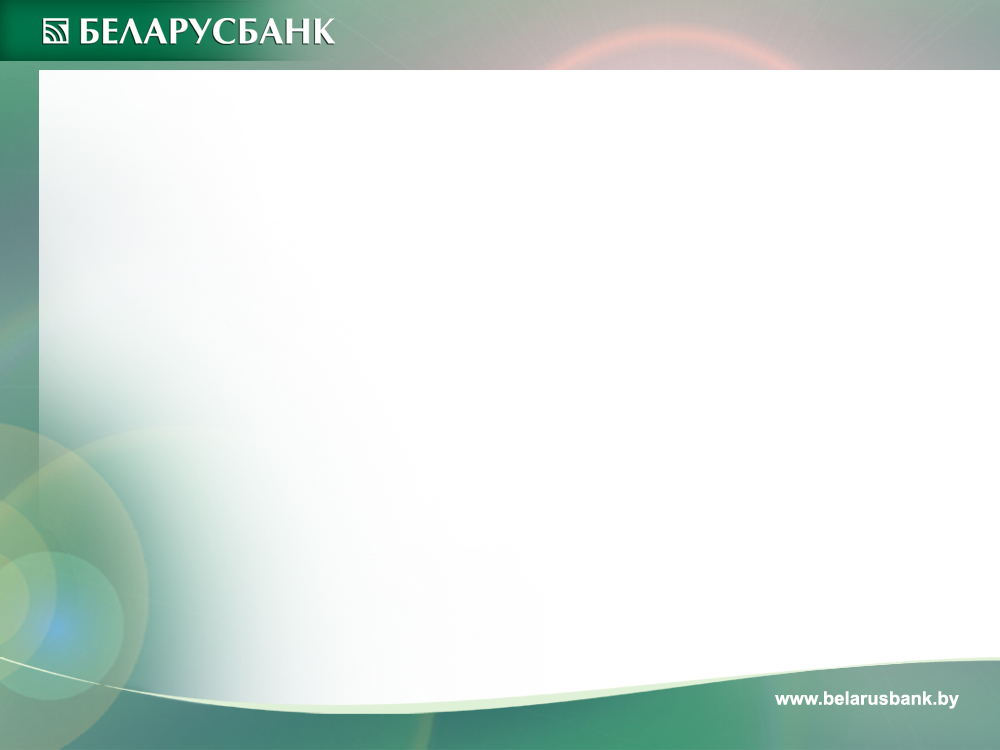 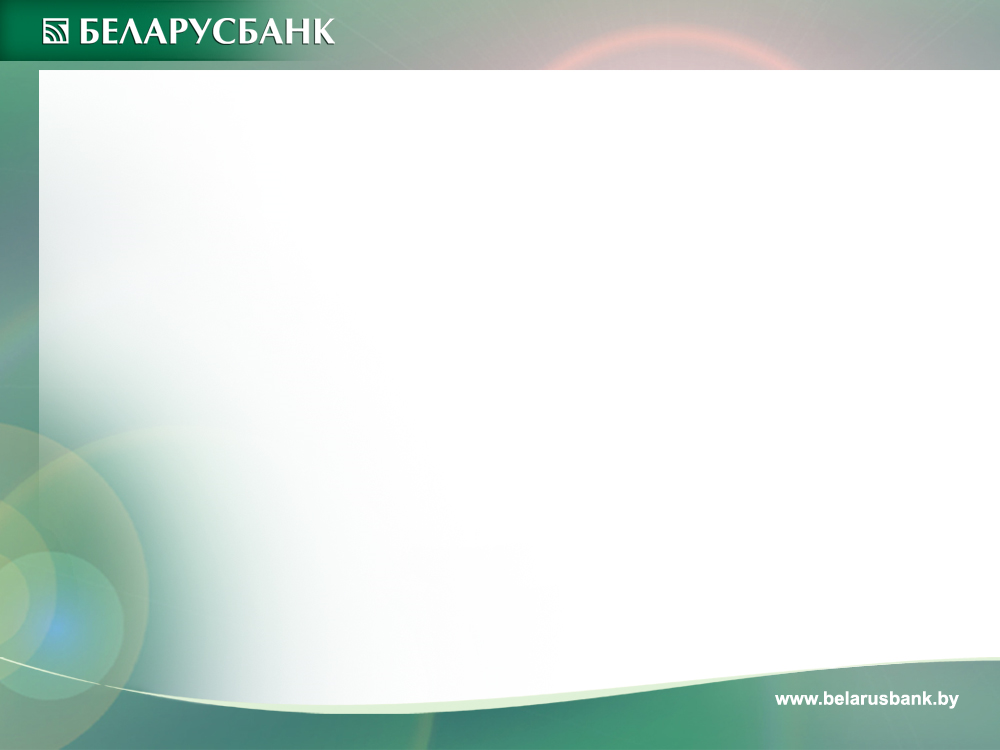 Дополнительные условия организации финансирования
Принятие ОАО «АСБ Беларусбанк» решения о кредитовании принимается по результатам рассмотрения бизнес-плана инвестиционного проекта или технико-экономического обоснования.

Требуется предоставление банку обеспечения исполнения обязательств по кредиту.

Все инвестиционные проекты подлежат согласованию с Государственным банком развития Китая.

Резидентам КНР, выступающим в качестве поставщиков (подрячиков) по инвестиционным проектам, необходимо открыть в Государственном банке развития Китая счет в долларах США и юанях (данное требование не распространяется на инвестиционные проекты, реализуемые субъектами МСБ).
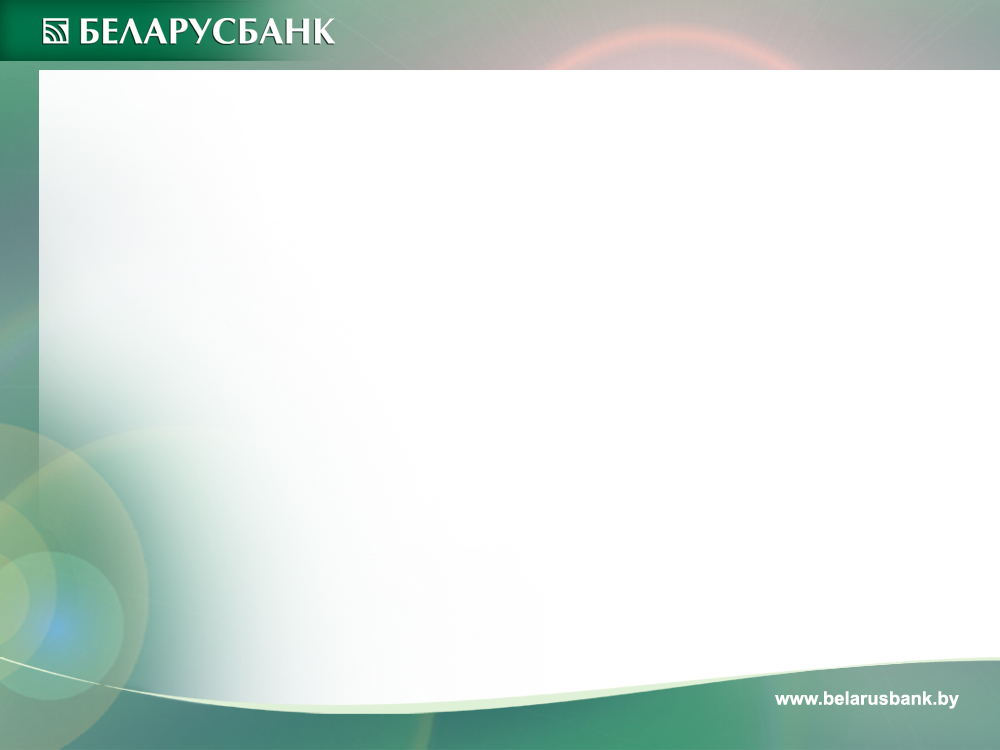 СПАСИБО 
ЗА ВНИМАНИЕ!